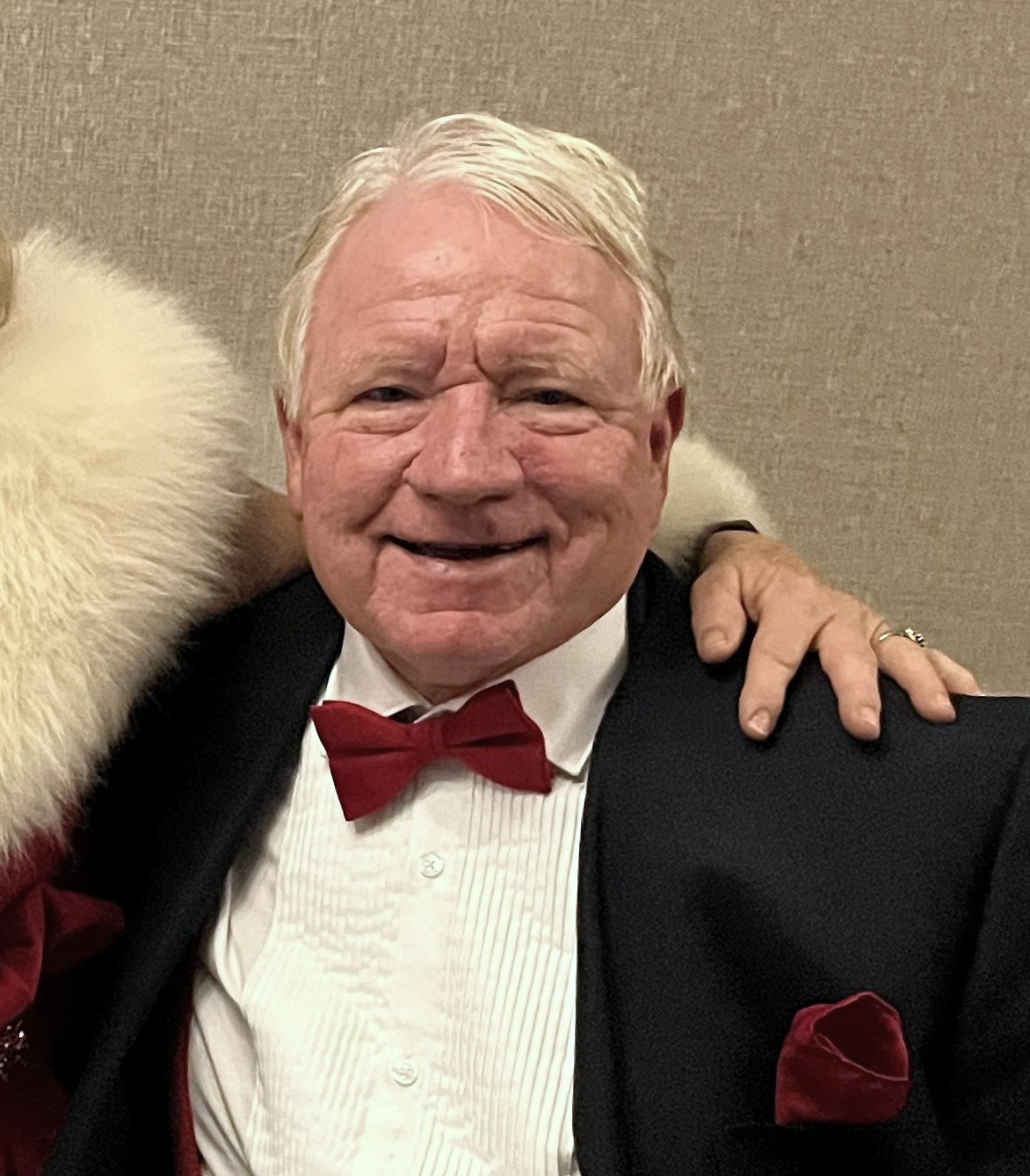 Ron (Ronbo) TempletonForever Rotary
Silverdale Rotary Club 
1981-2025
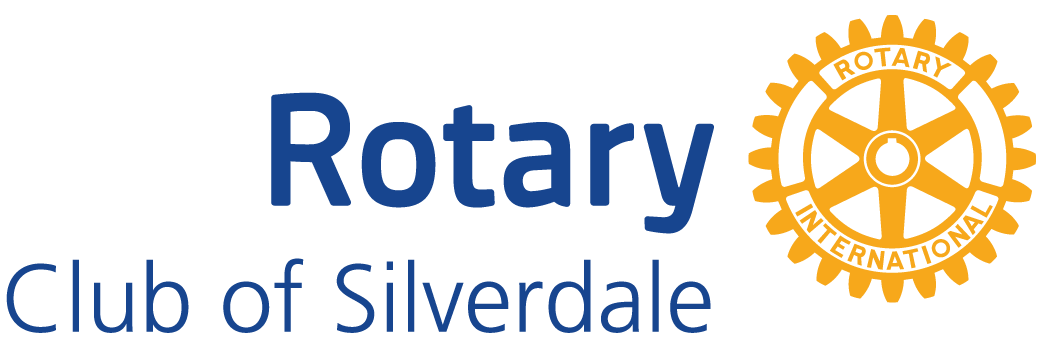 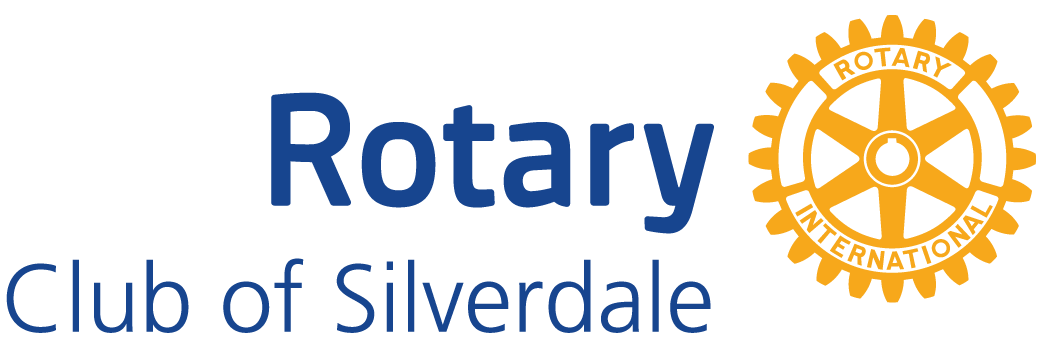 1 Feb 2025
Ron Templeton – May 19, 1953 to January 30, 2025
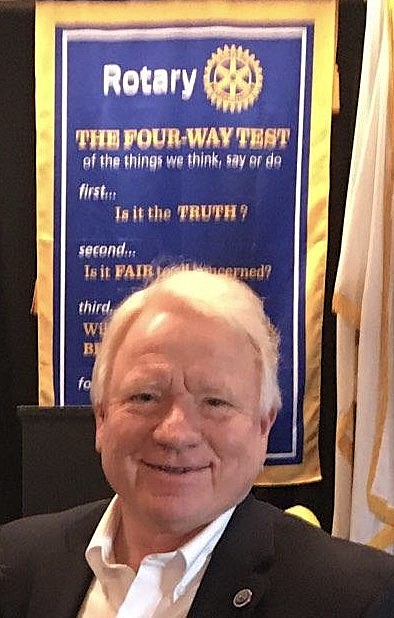 Silverdale Rotary Club 1981-2025
Club President – 1990-91
Champion of The Rotary Foundation
Membership Chair
Multiple Paul Harris Fellow
Exchange Student Host multiple times
Avid Husky Fan
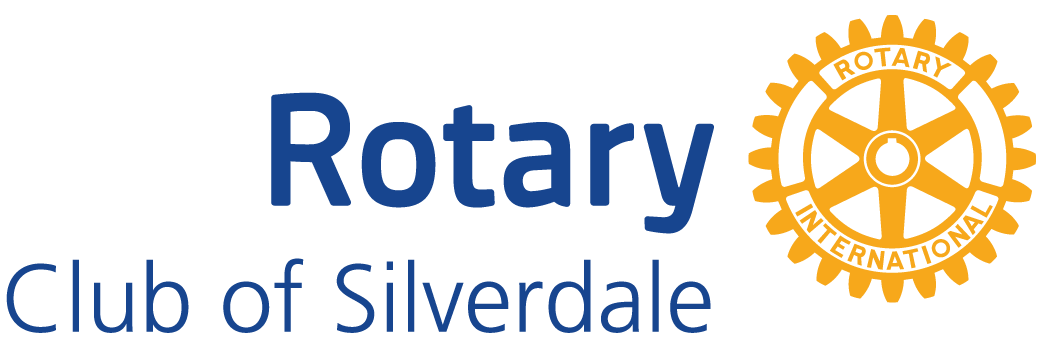 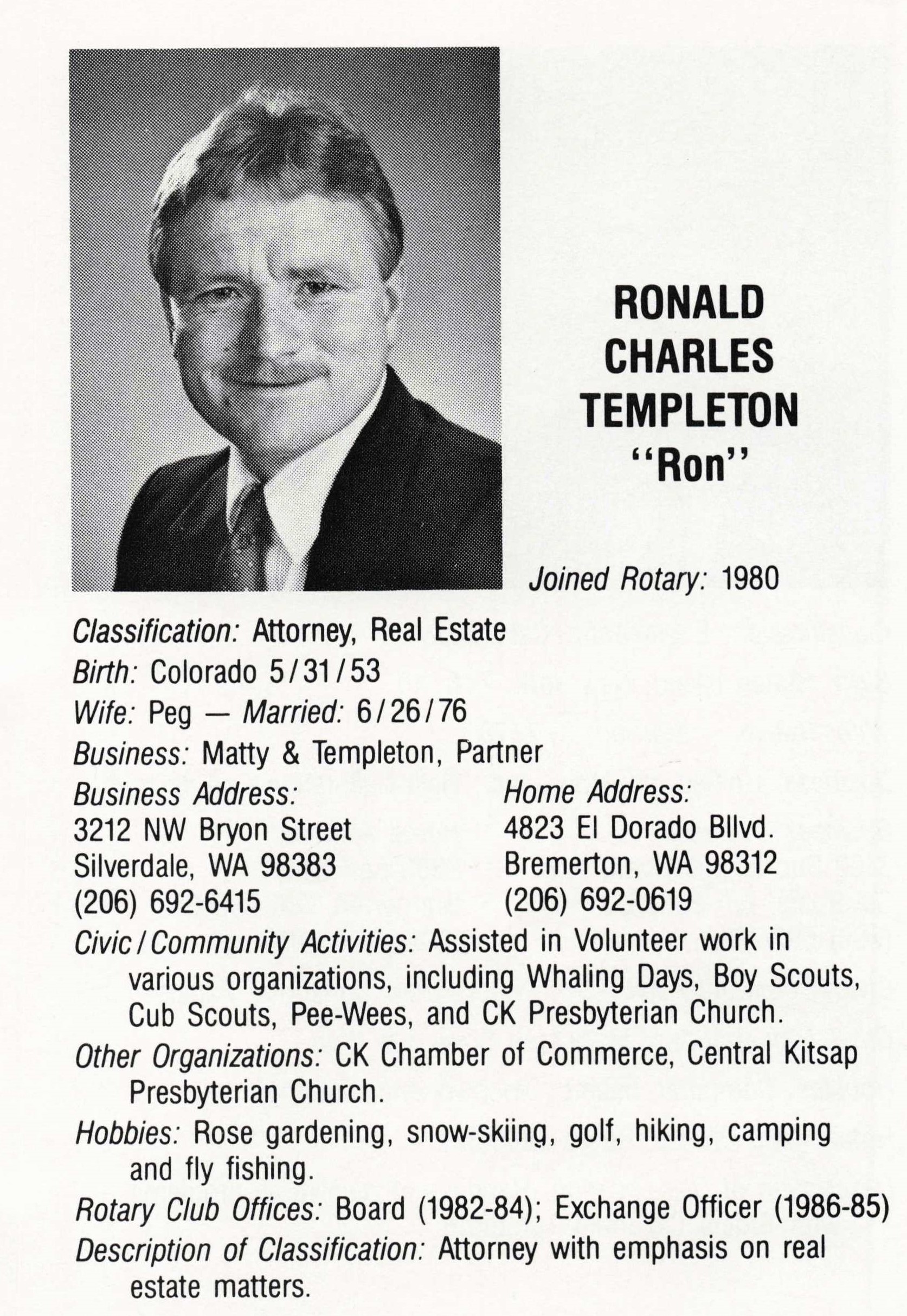 The Old Days Silverdale Rotary 1988-89 Directory
Annual Salmon Bake – Welcoming Exchange Students
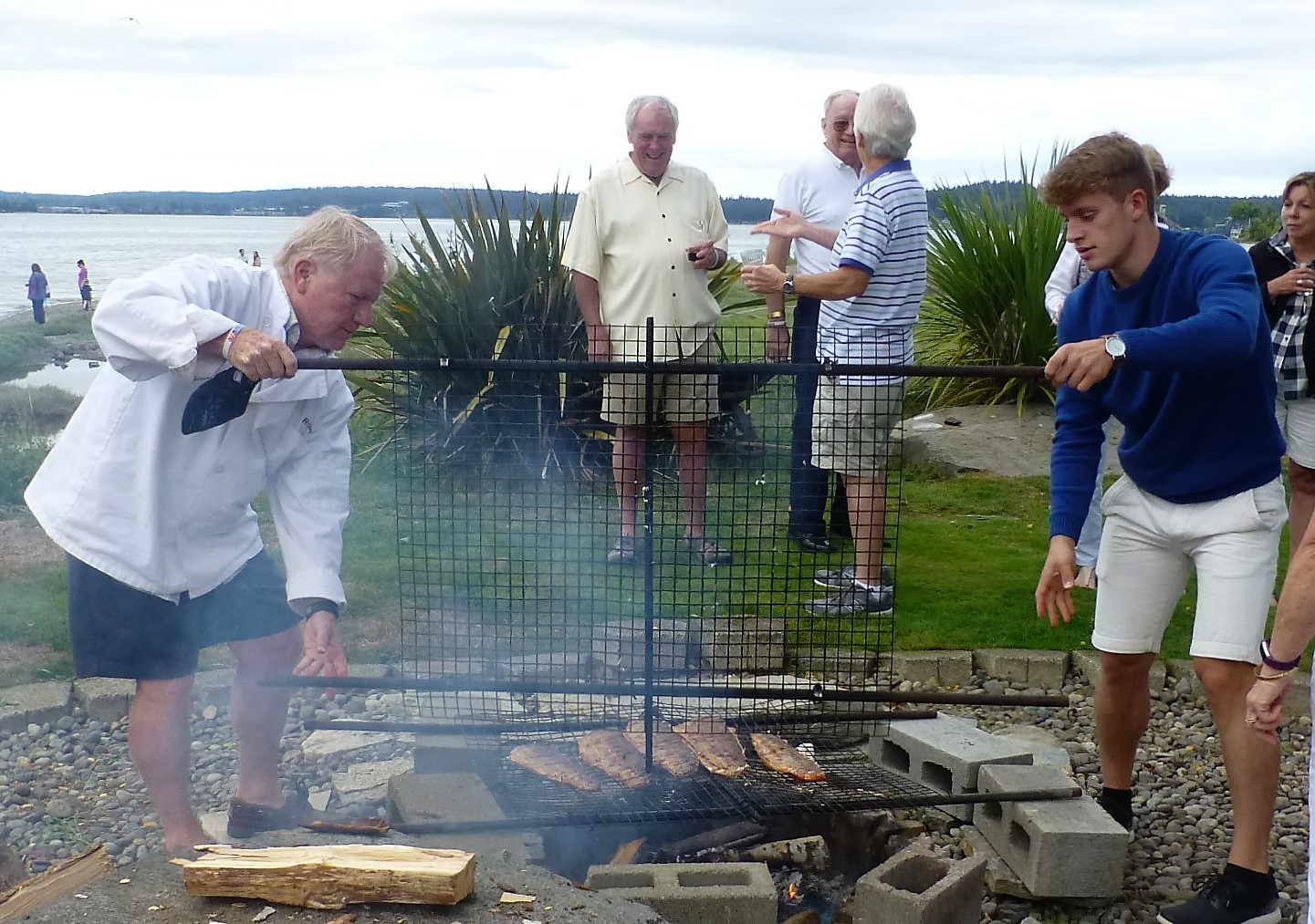 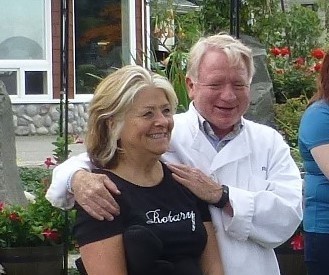 Gourmet Chefs
Ron and Peggy
Matej Kunak - Slovakia
Annual Salmon Bake – Welcoming Exchange Students
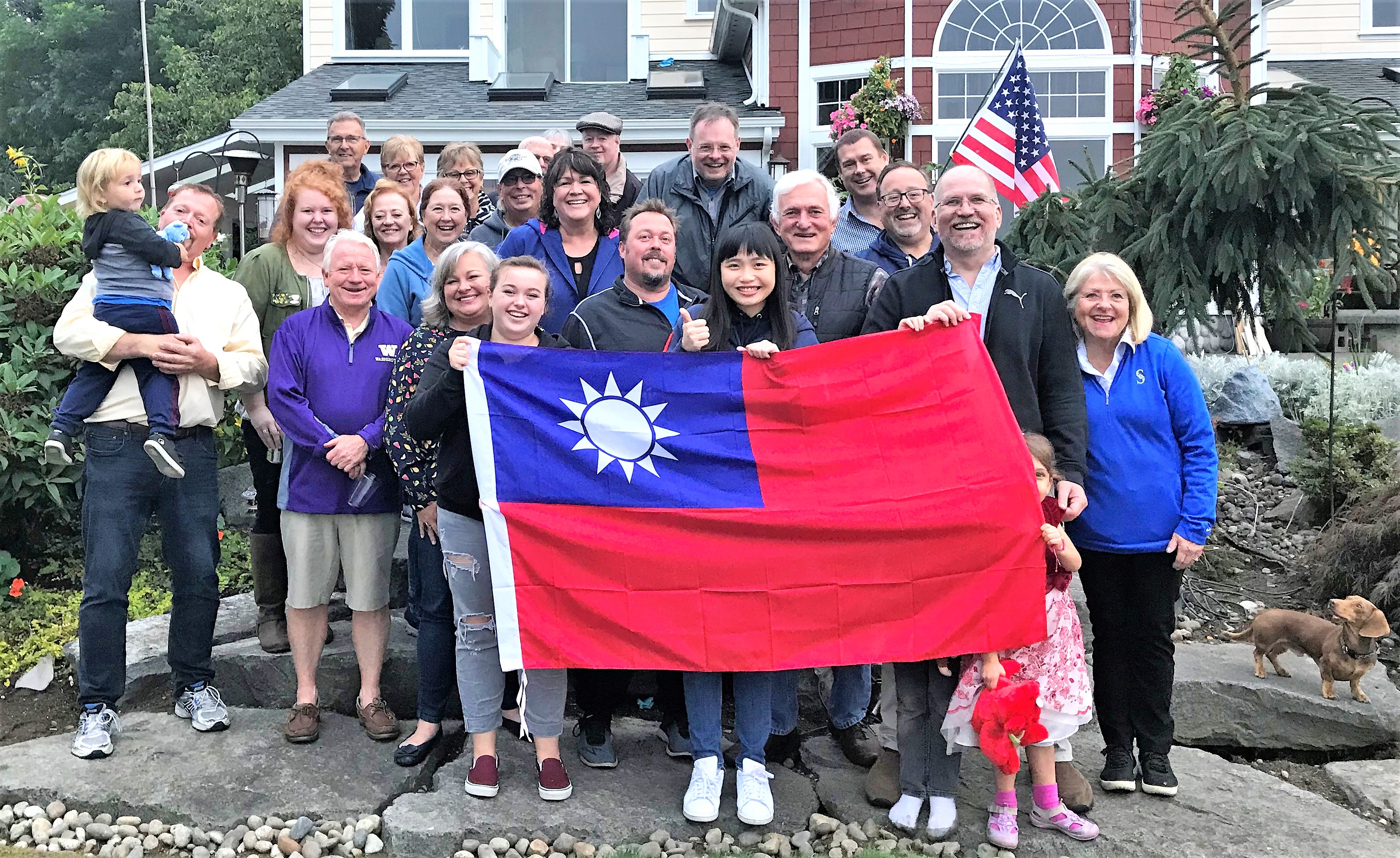 Ruby Peng - Taiwan
Students of the Month for CKSD
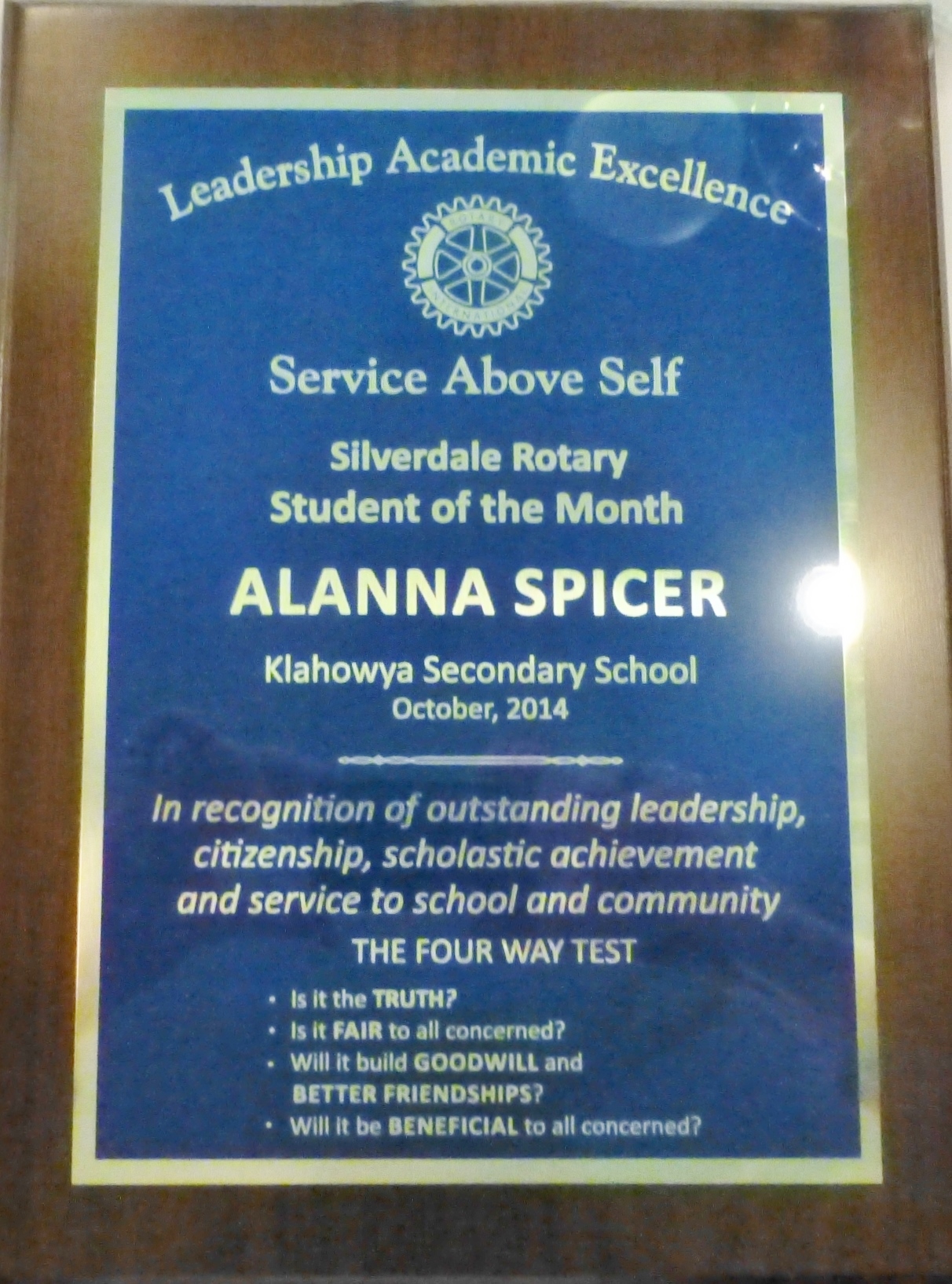 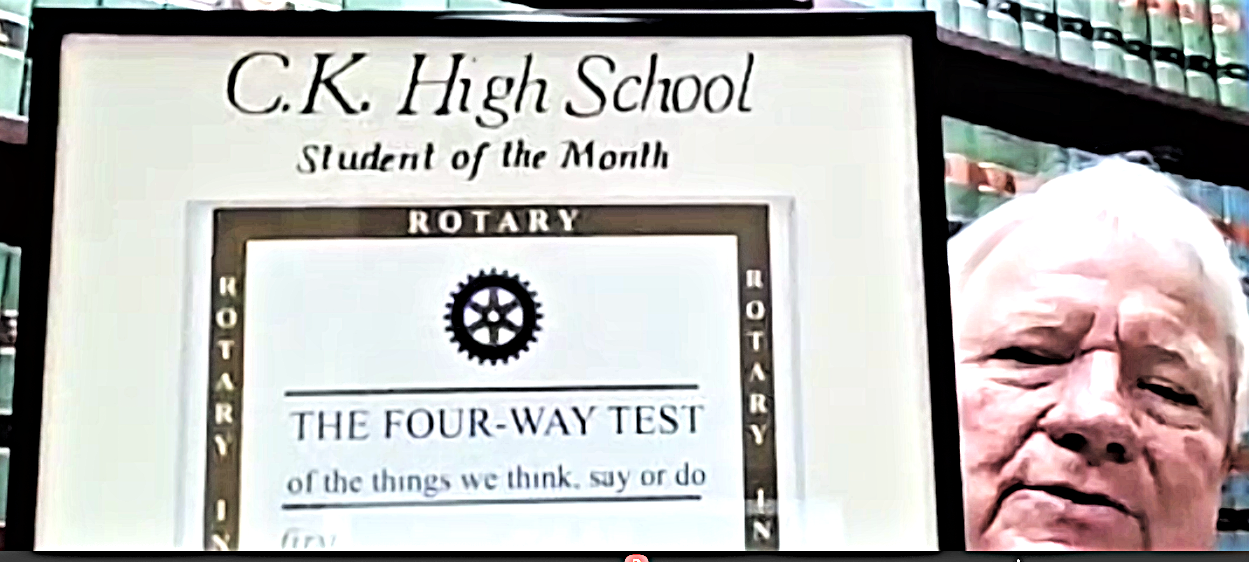 Students of the Month for CKSD
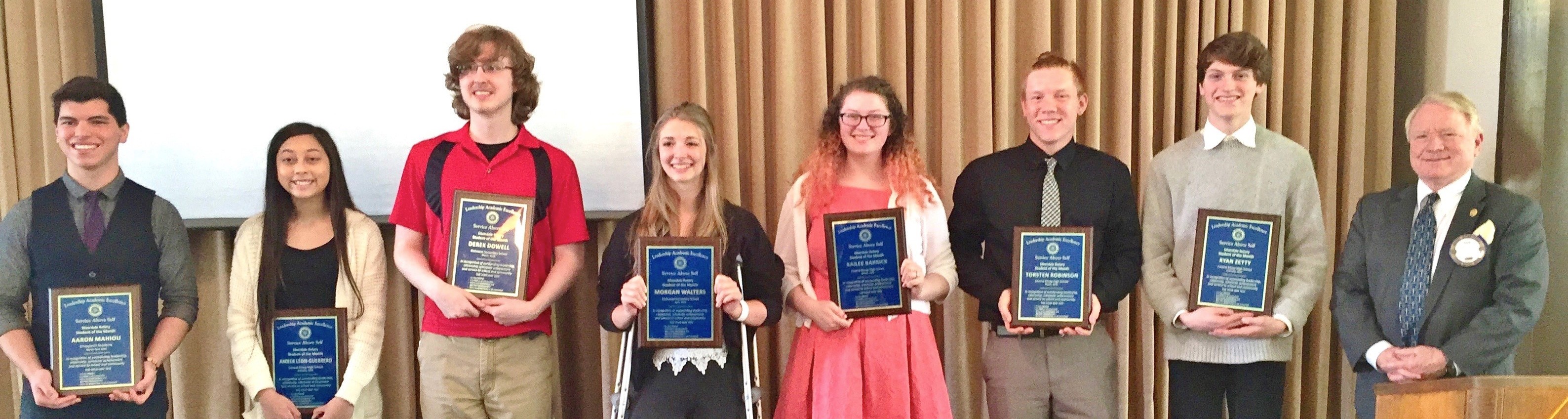 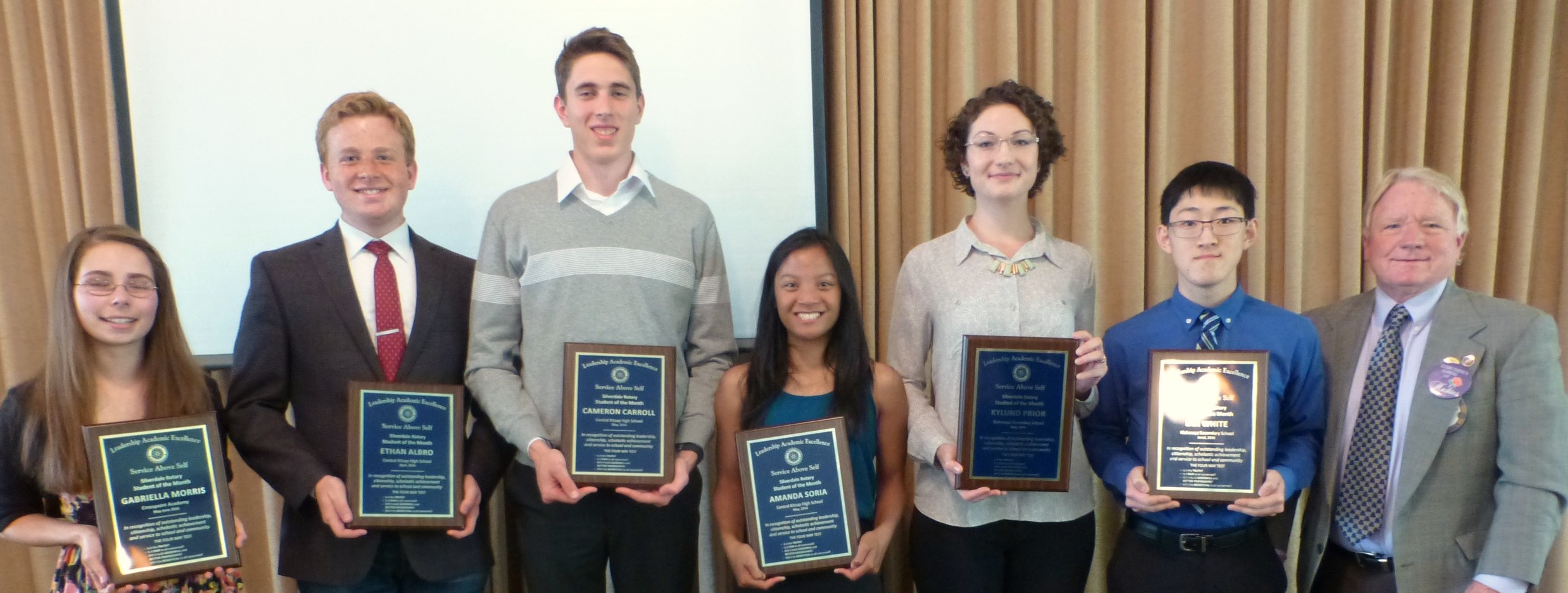 The Rotary Foundation ChampionMultiple Paul Harris Fellow
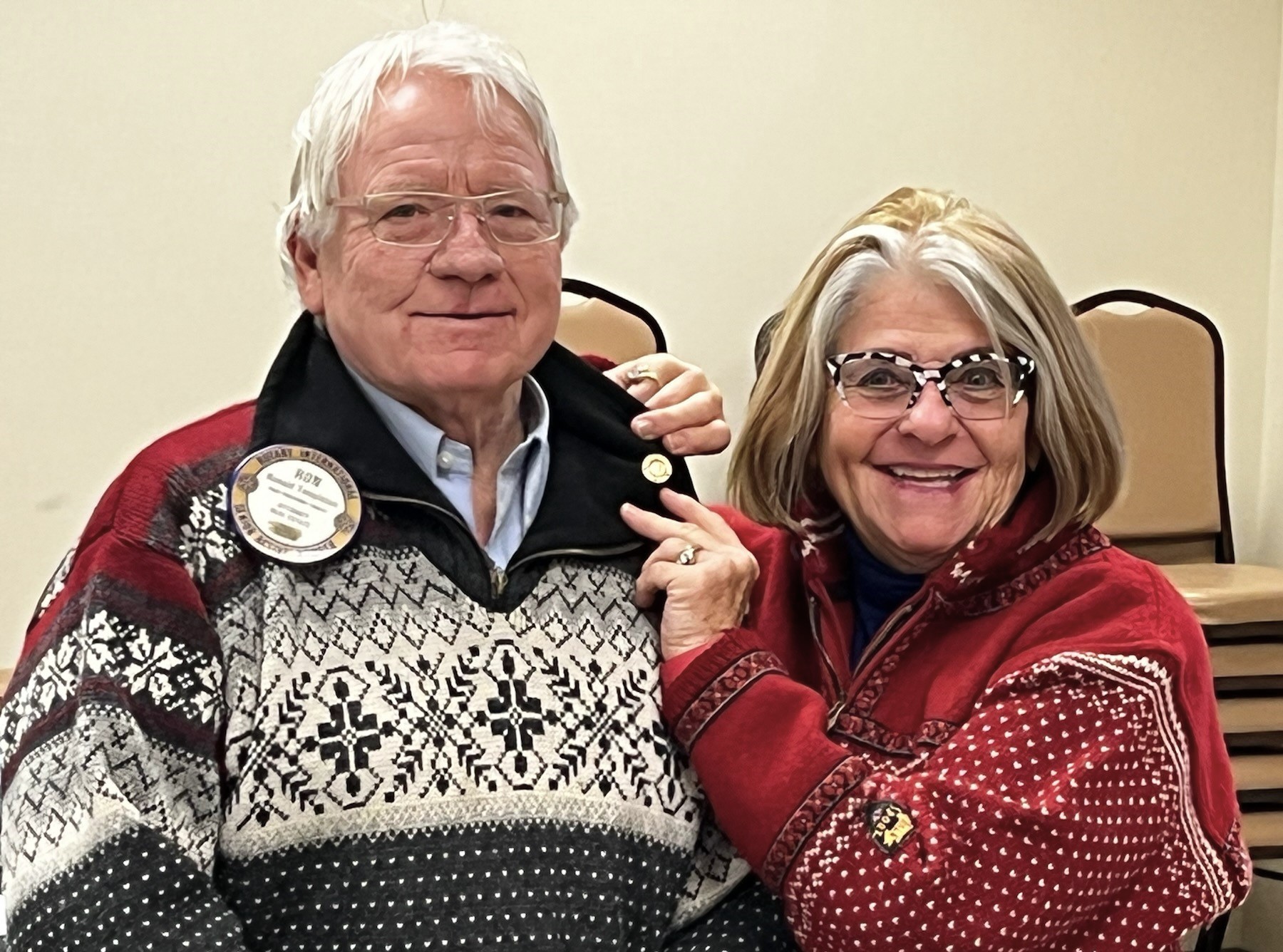 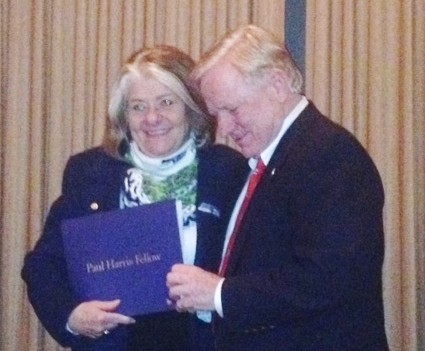 University of Washington Huskies!
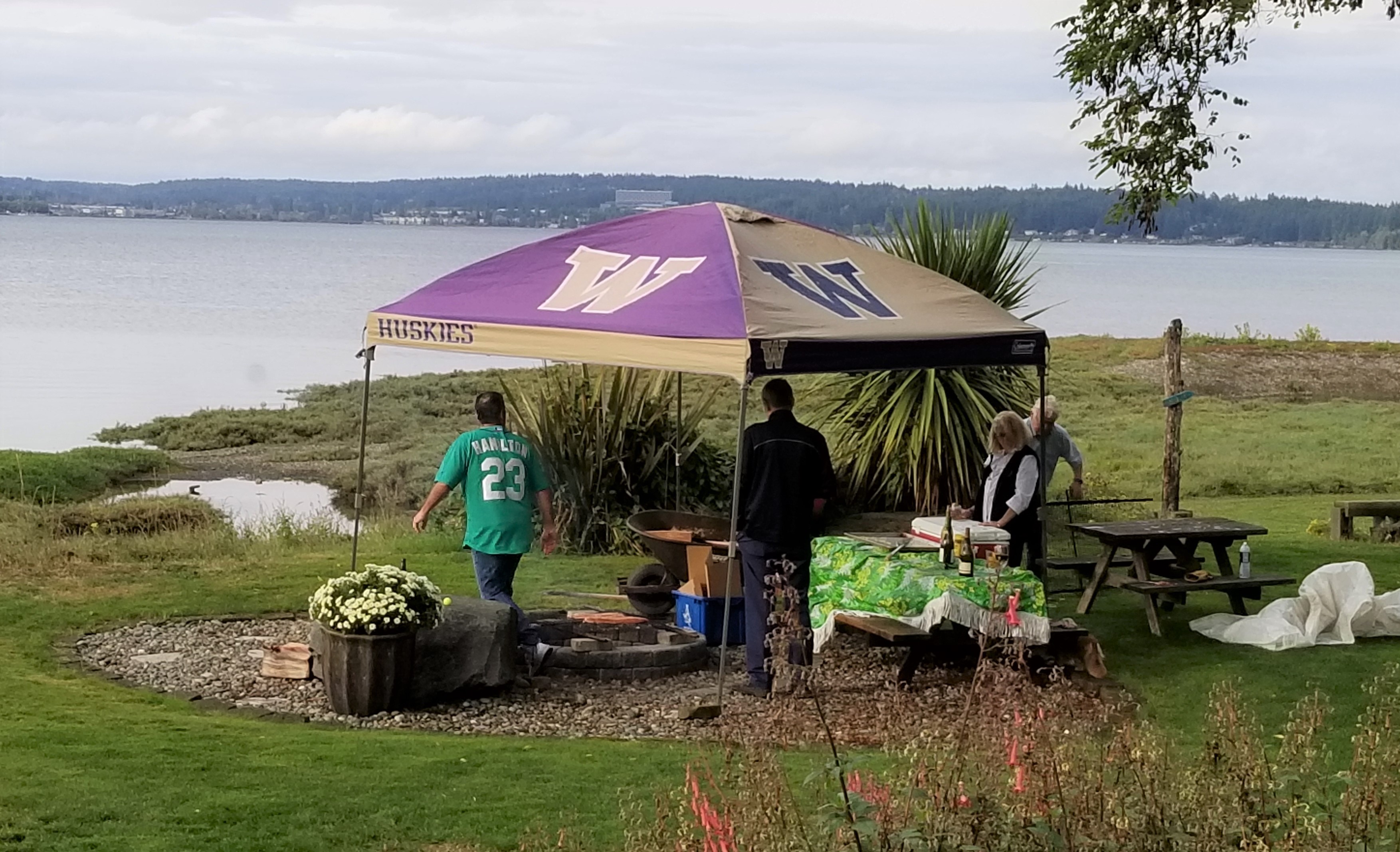 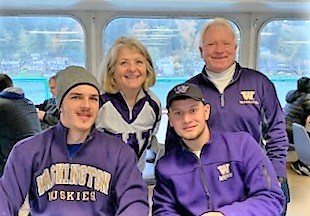 Ron in WSU Cougar Garb?!
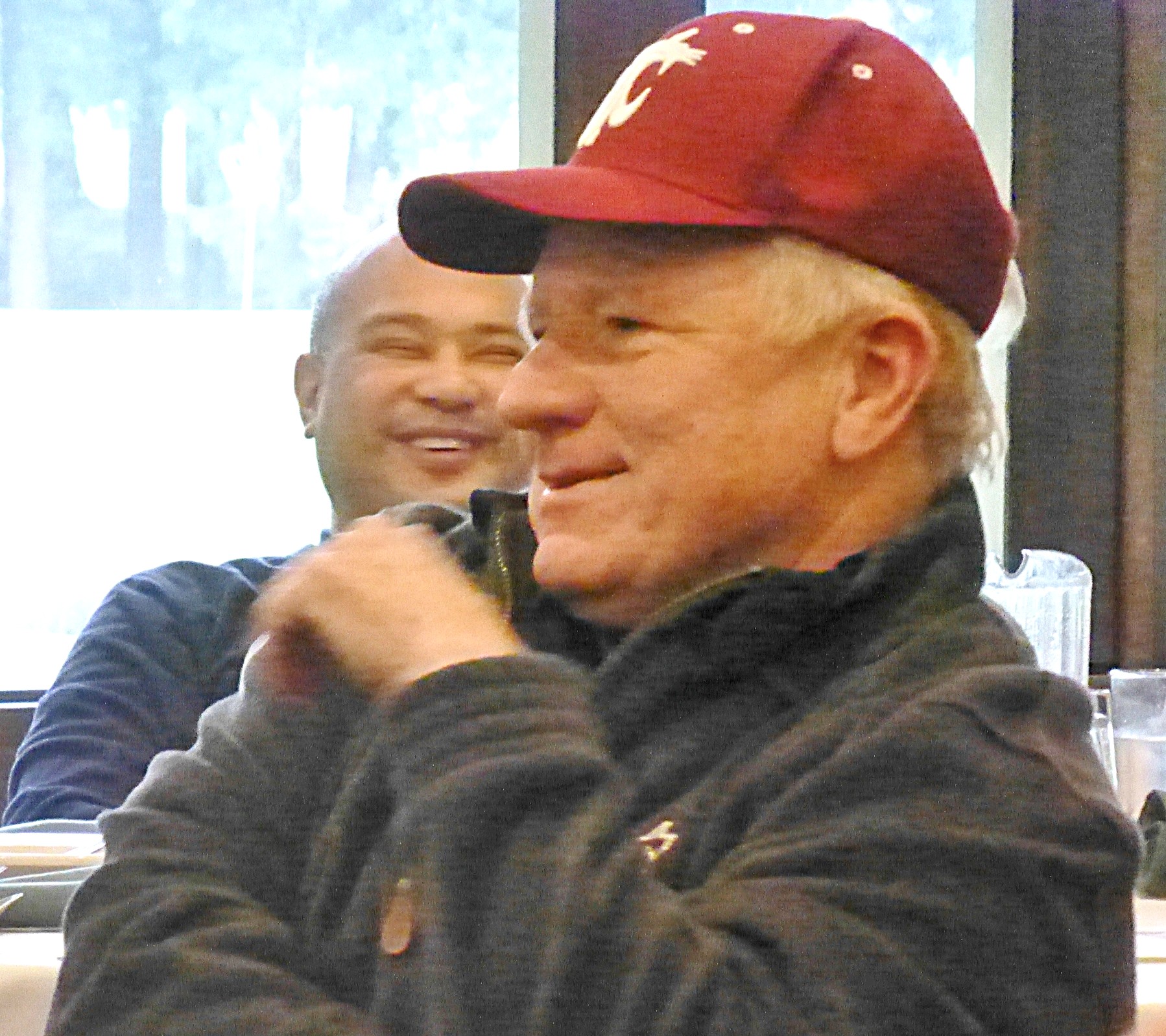 “Mixed Family” – son attending WSU
Avid, Competitive Football Fan
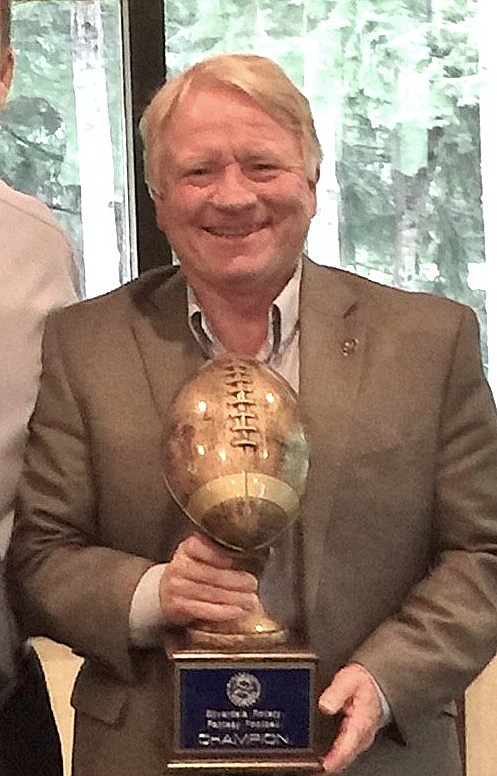 Silverdale Rotary
Fantasy Football Champion!
Duck Race
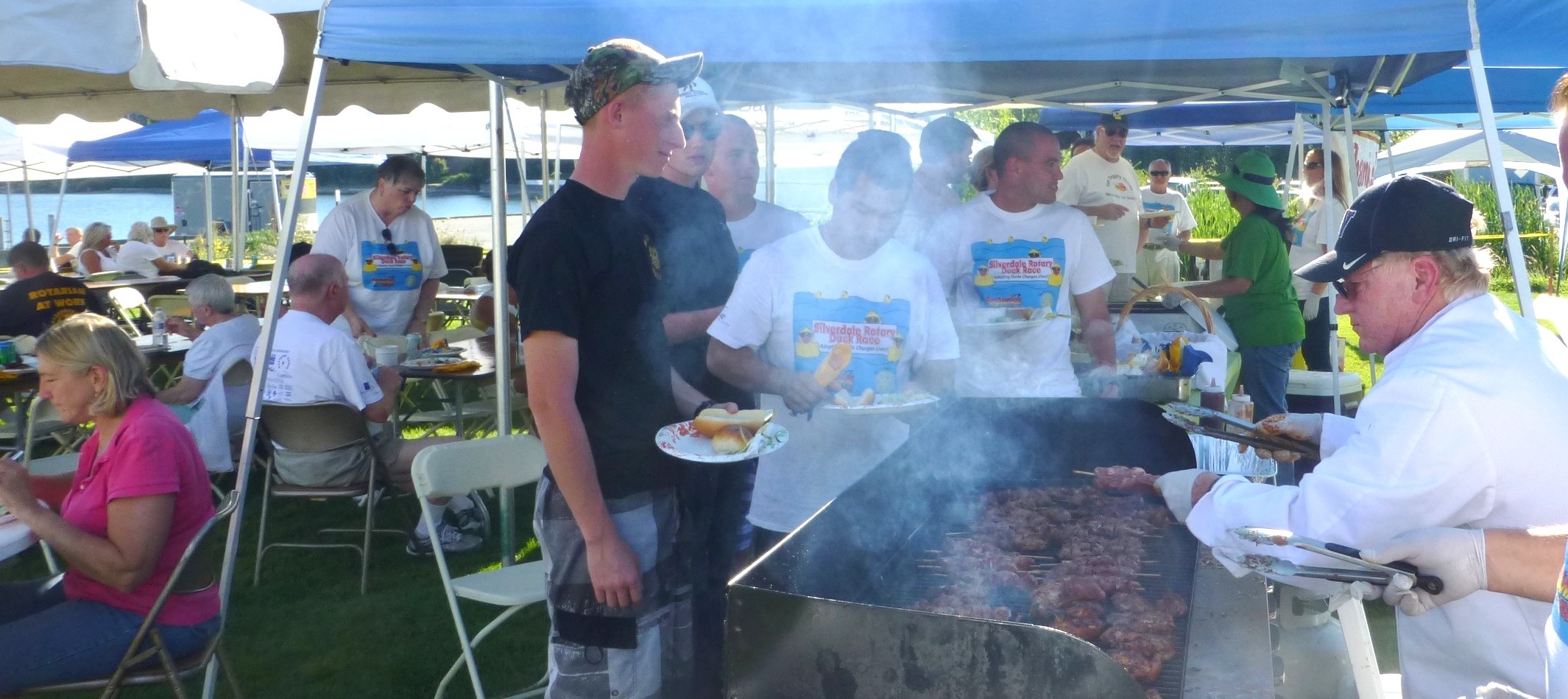 Chef Ron feeding the crowd after the Race
President 1990-91
Pictured: Past Presidents at 2017 Installation Dinner
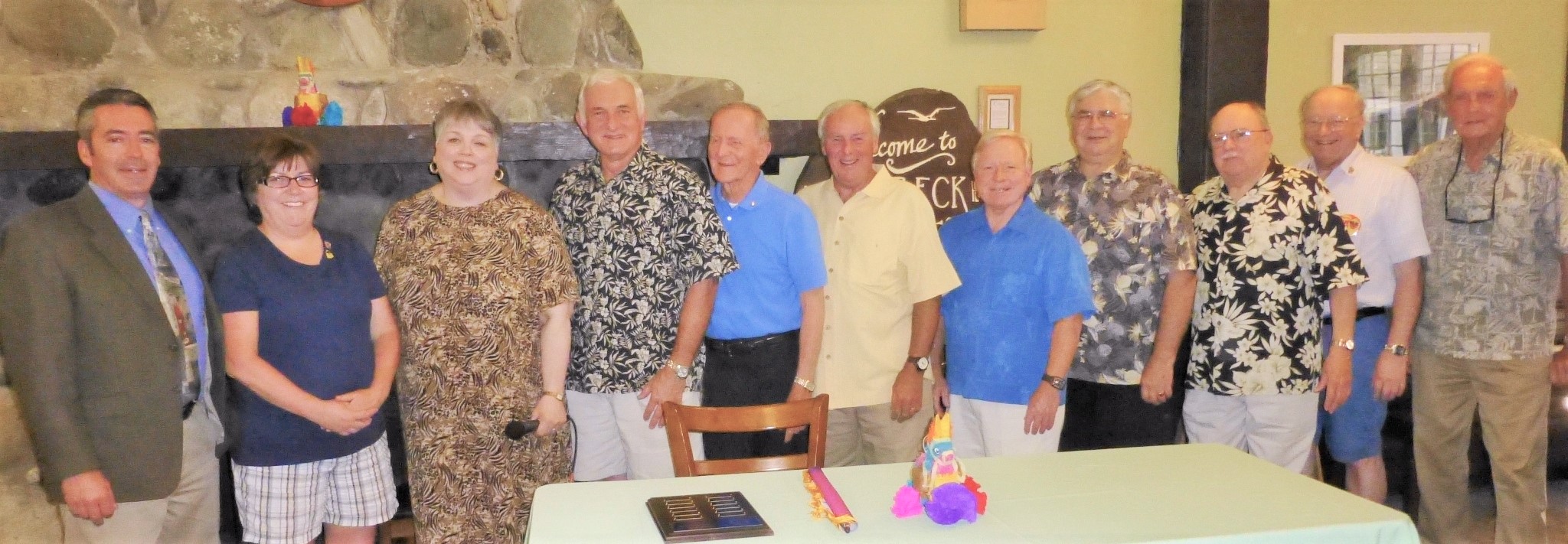 Left to right:  Ed Hamilton, Mary Hoover, Elayne Burton, Scott Slocum, Roger Aydt, Peter Matty, Ron Templeton, Larry Rodgers, Don Taylor, Brian Beagle, Jack Jensen
Devoted Husband, Father, Host Dad, Rotarian
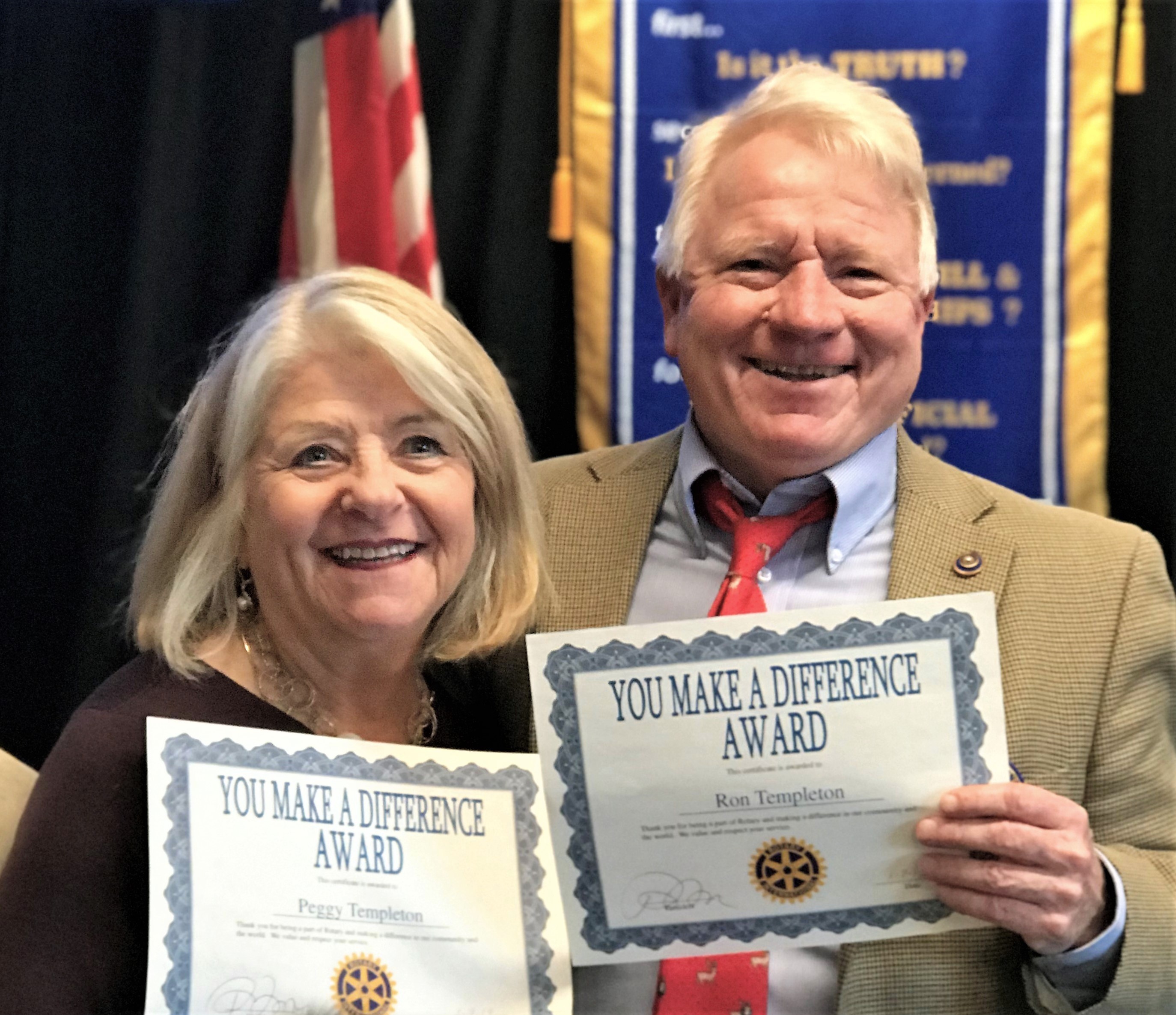 Peggy Templeton